Water in Meteorites
Mike Zolensky
NASA JSC
Aqueous alteration phases found in C Chondrites
Silicates
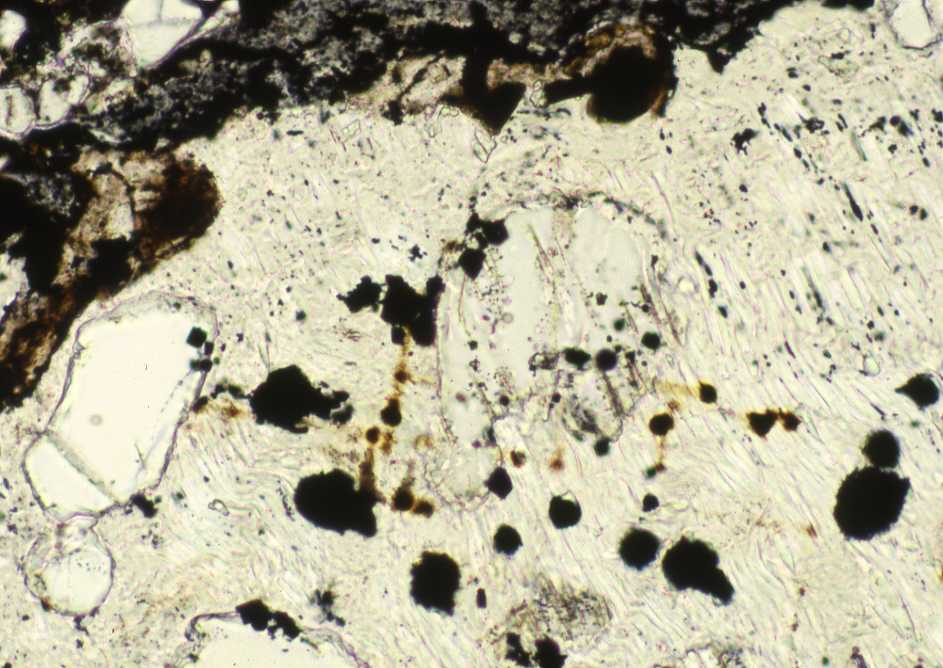 Serpentine in Essebi C2
Saponite in Kaidun
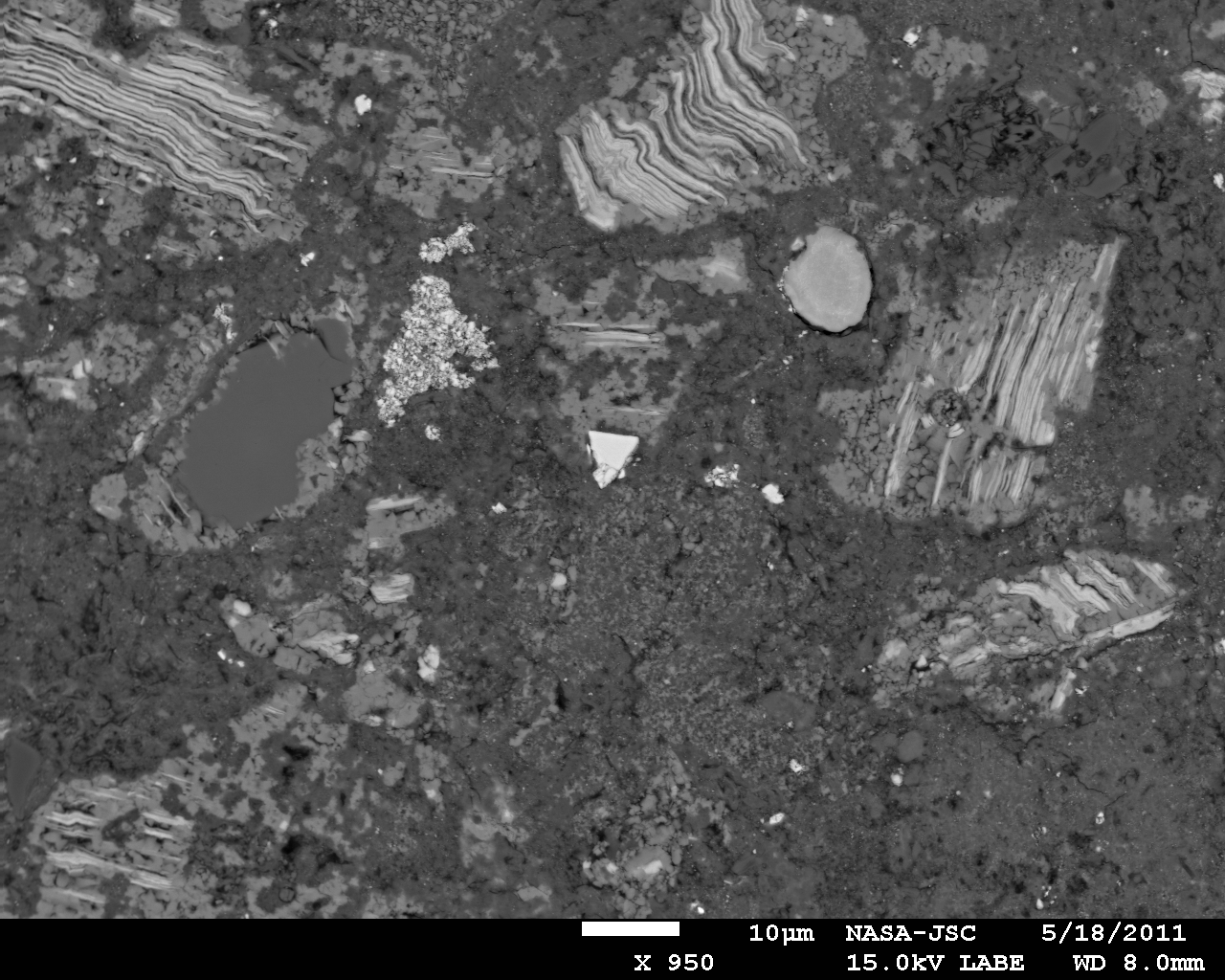 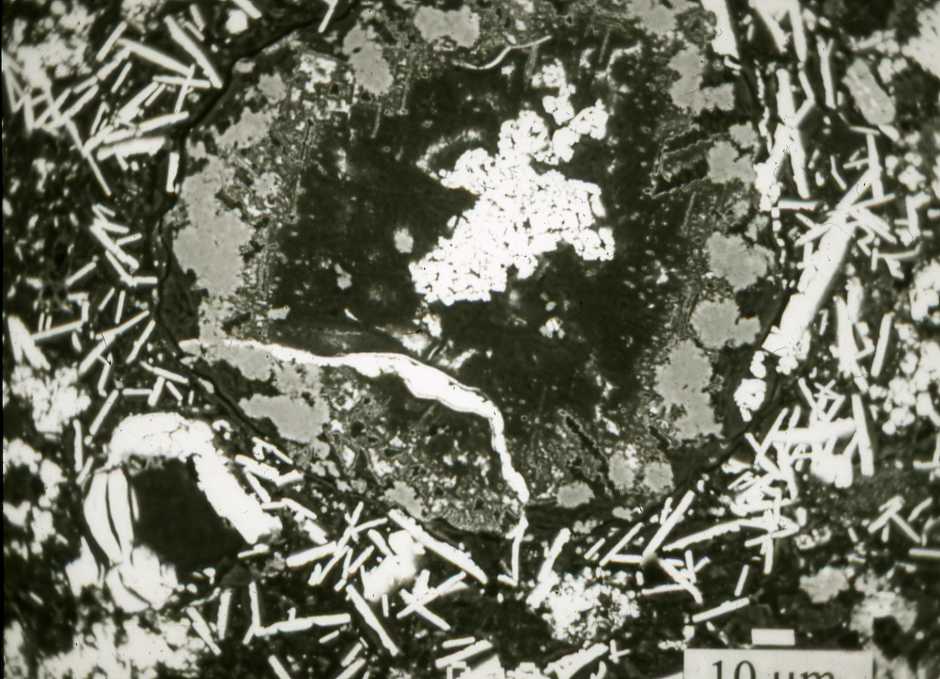 Serpentine in Maribo CM2
Garnet in Kaidun
Carbonates
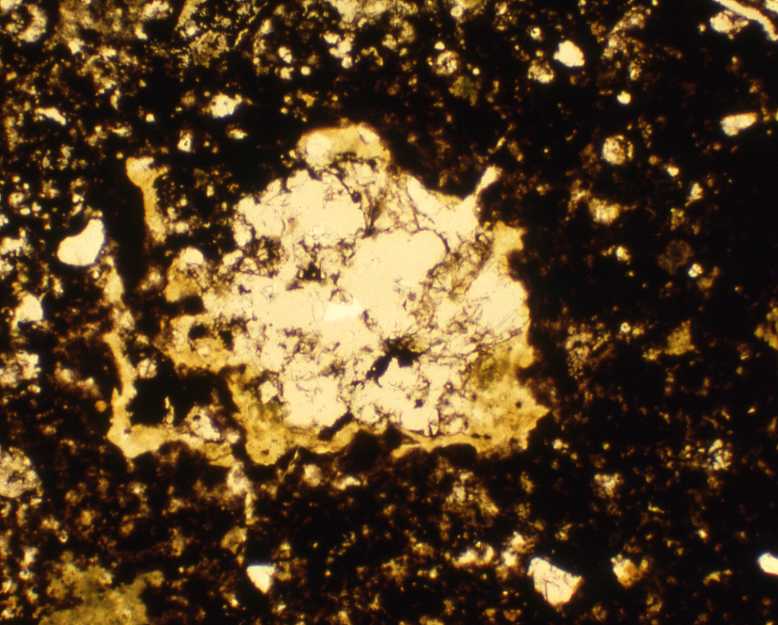 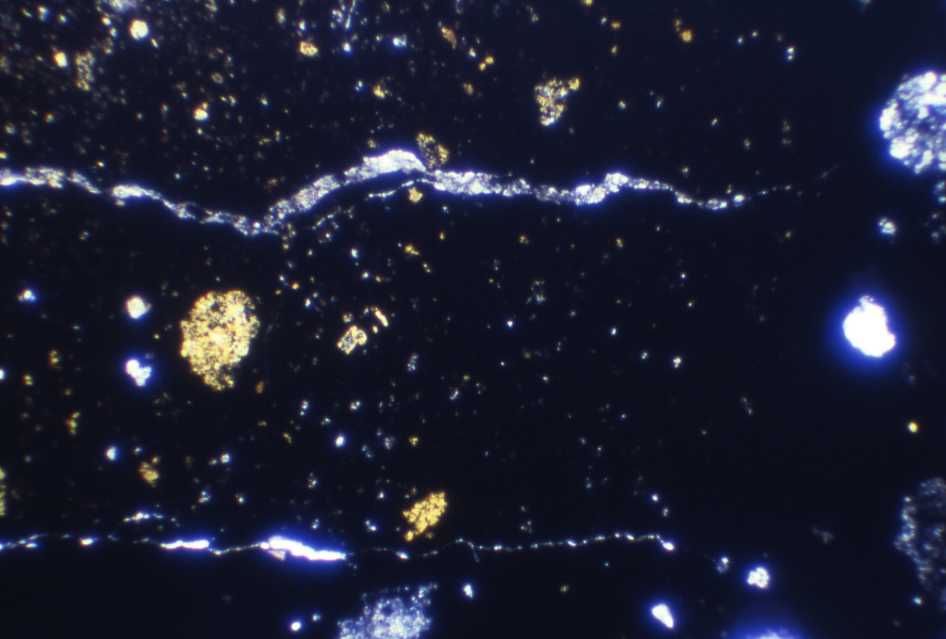 Aragonite in Boroskino CM2
Calcite in Al Rais CR2
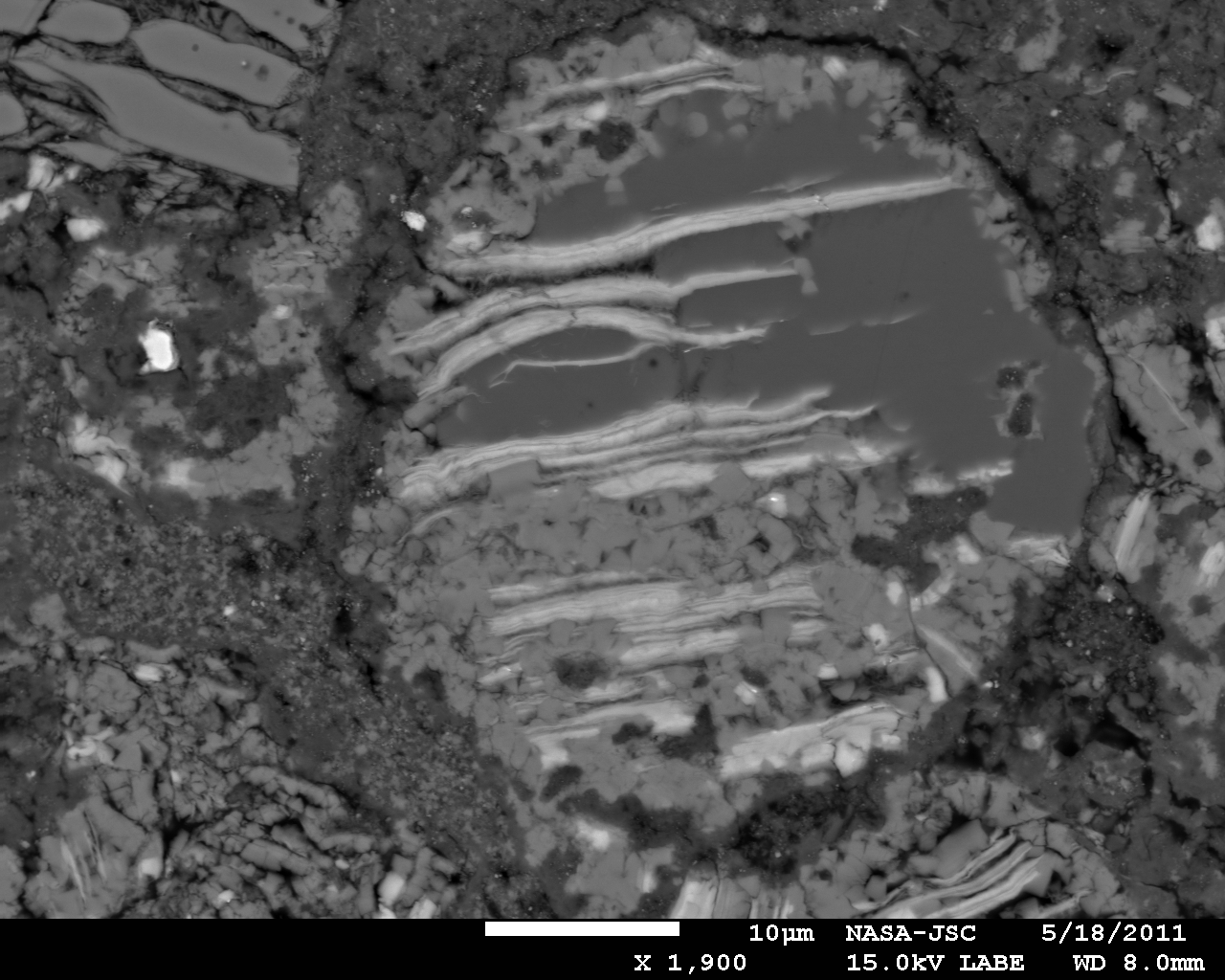 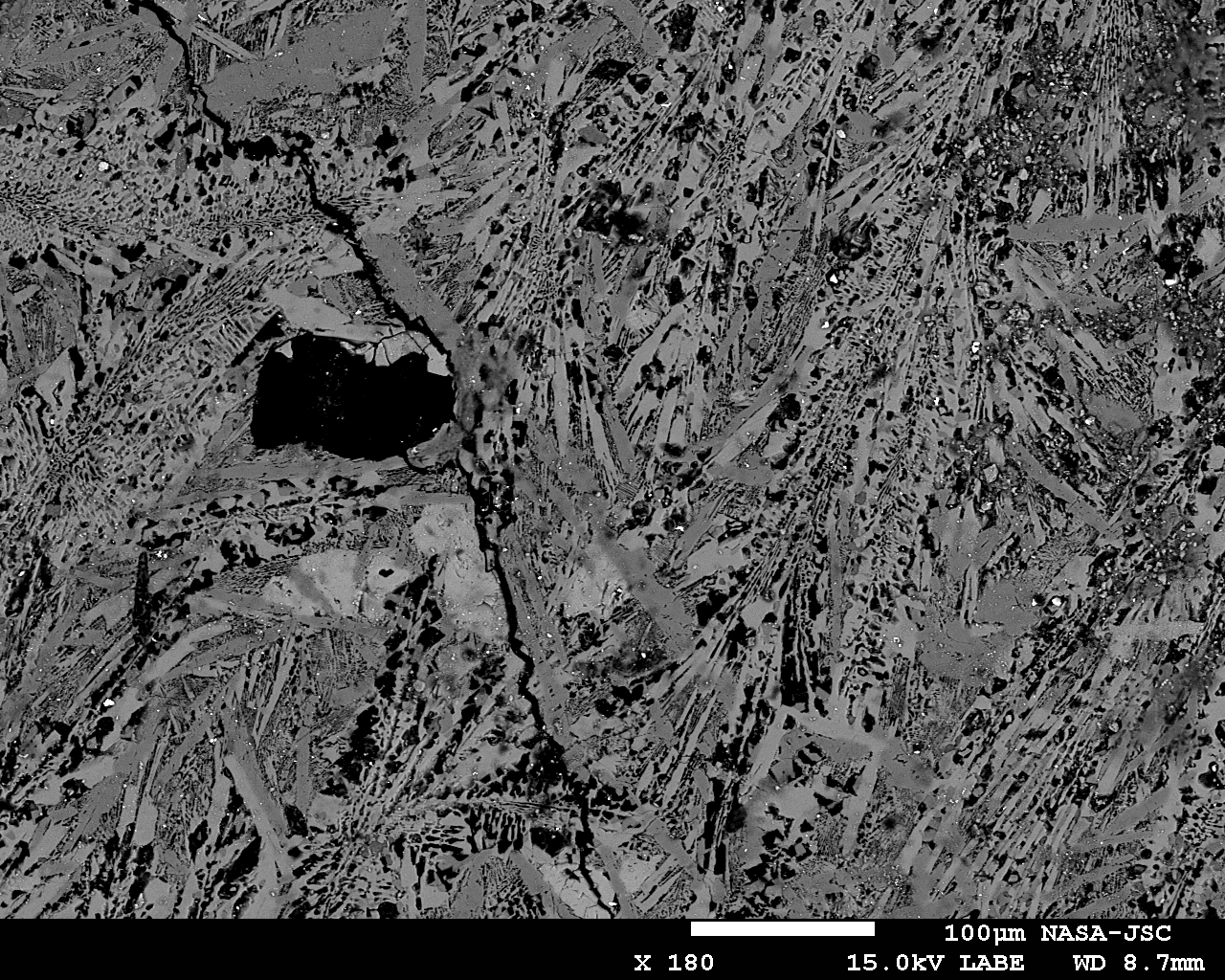 Calcite in Maribo CM2
Calcite in Kaidun
Sulfides
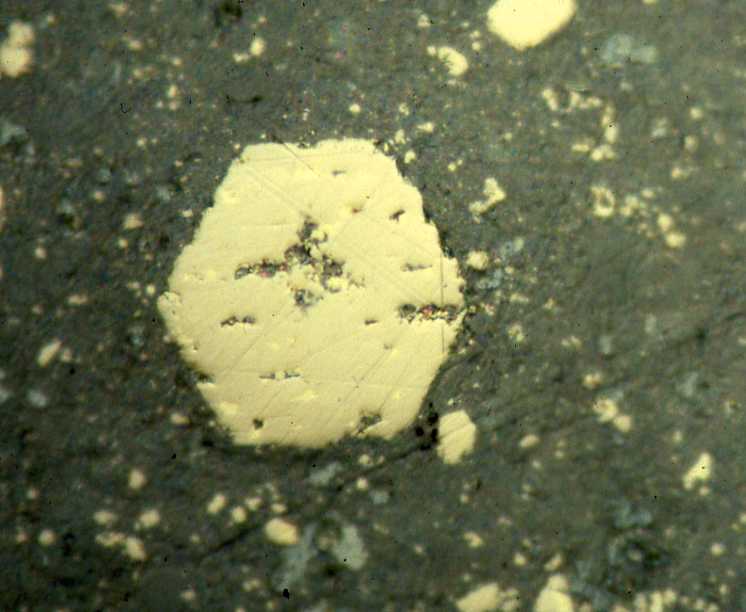 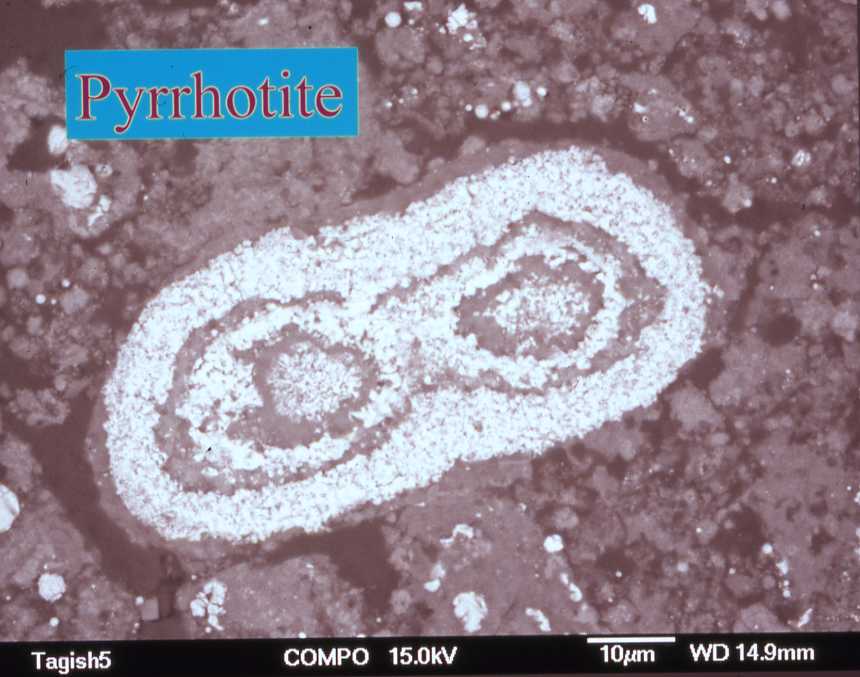 Pyrrhotite/Pentlandite  in Y82162  Meta CI
Pyrrhotite in Tagish Lake C2
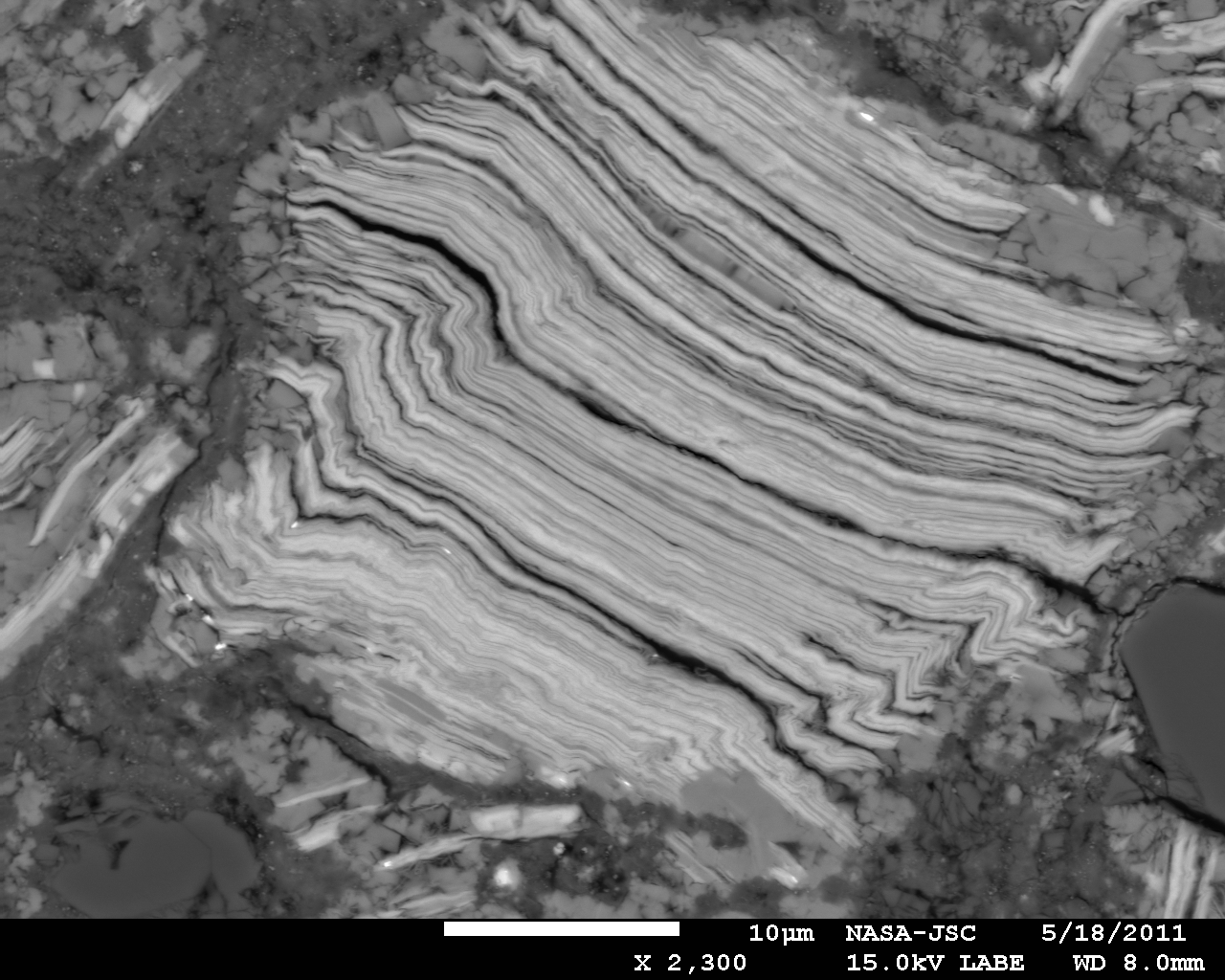 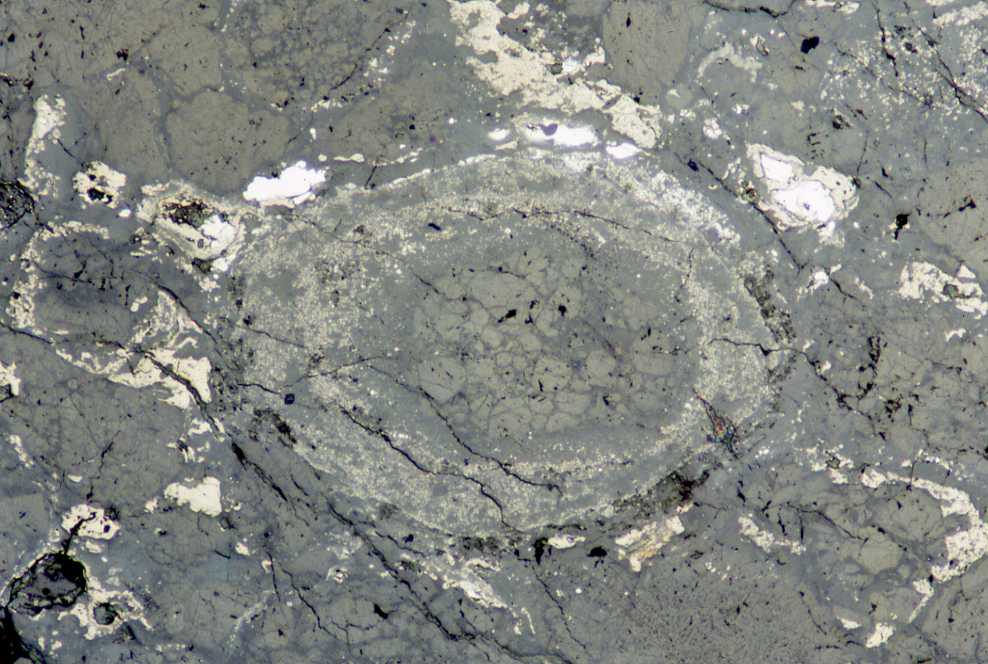 Tochilinite in Maribo CM2
Pyrrhotite in Y75273 LL3
Various
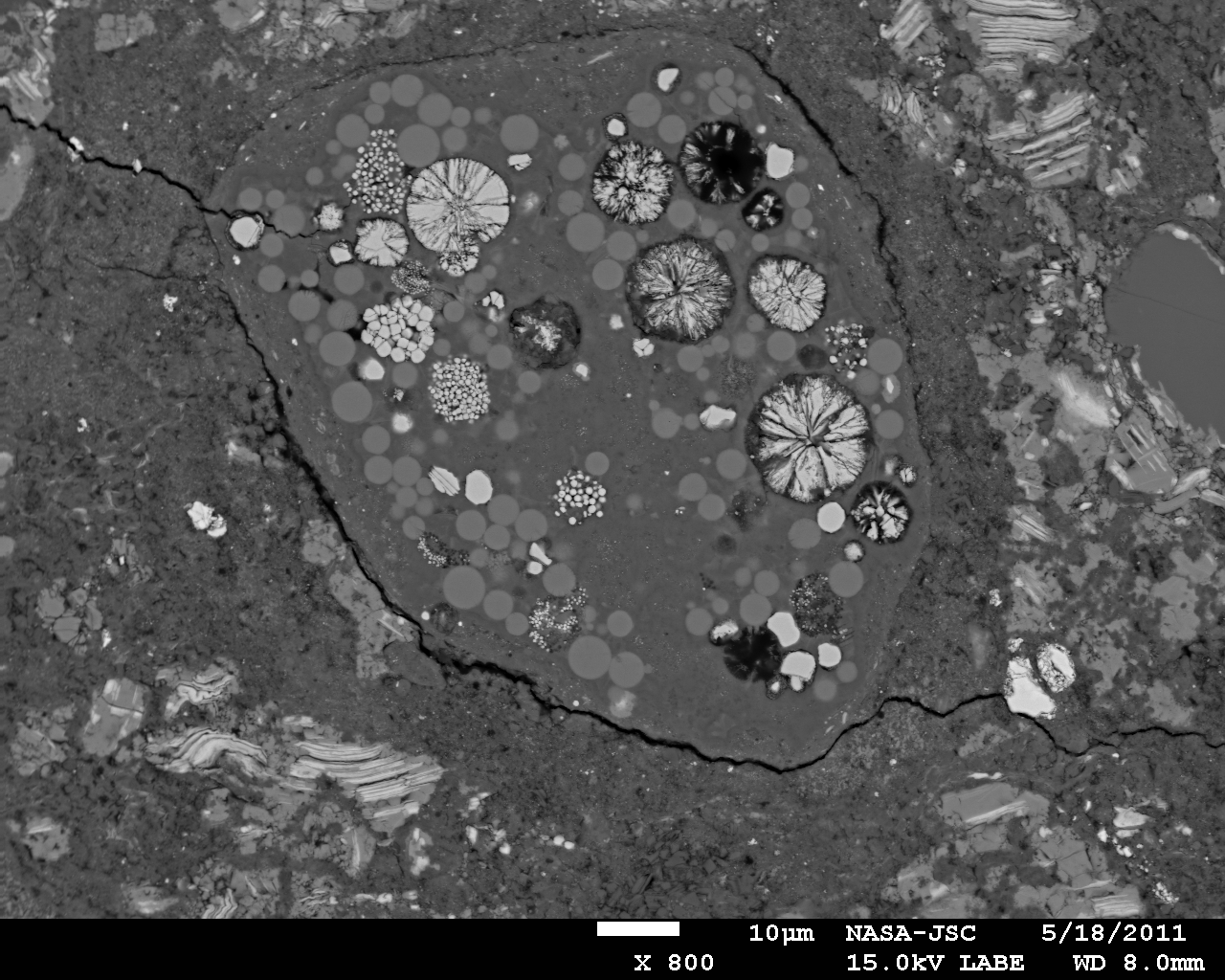 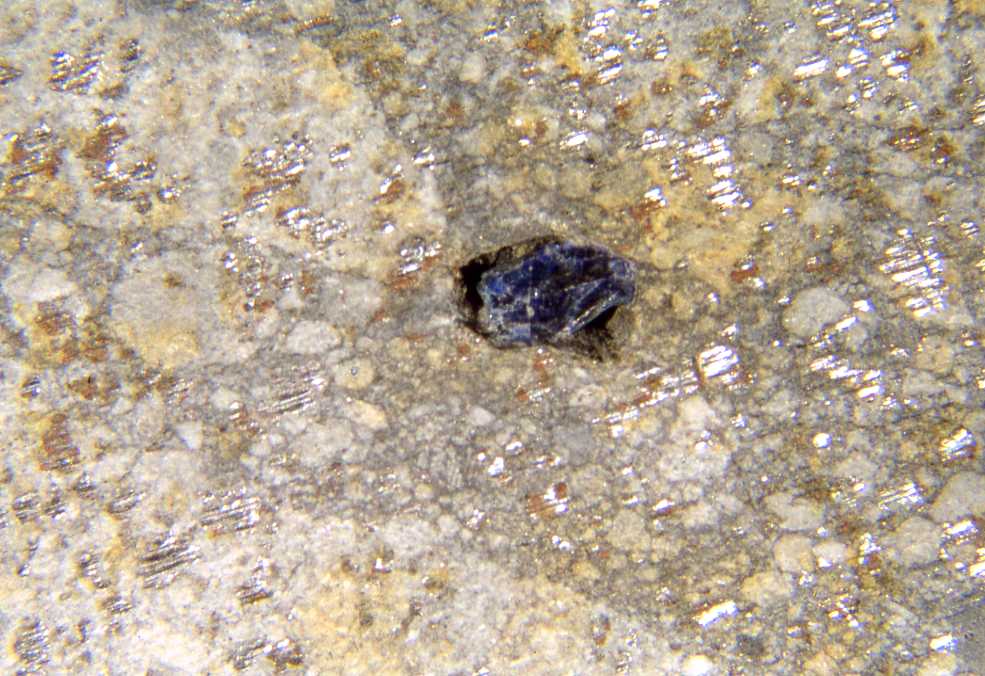 Halite in Zag H3-5
Apatite and Magnetite in Maribo CM2
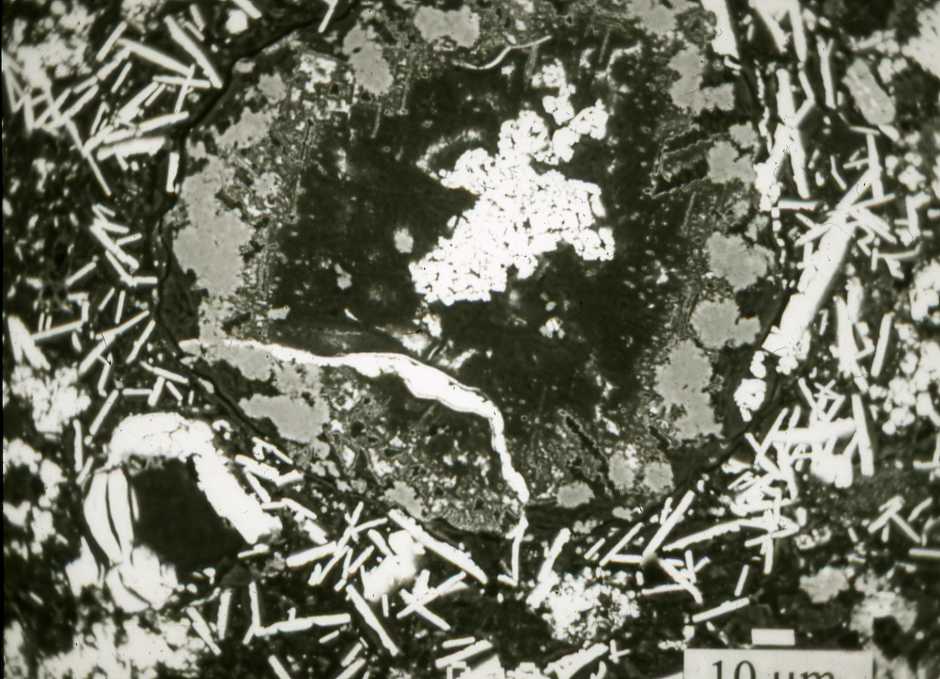 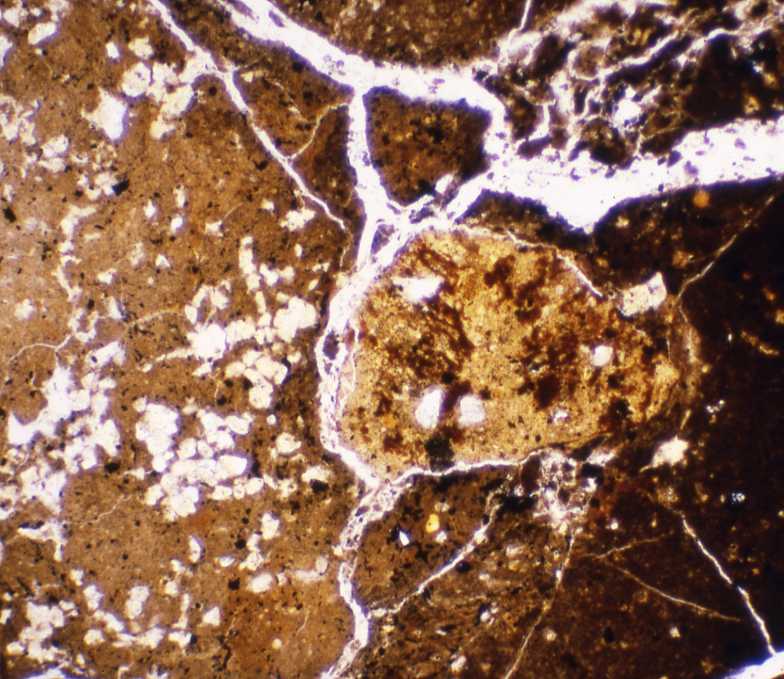 Gypsum in Alais CI1
Awaruite in Kaidun
Aqueous alteration phases found in C Chondrites
Aqueous alteration phases found elsewhere
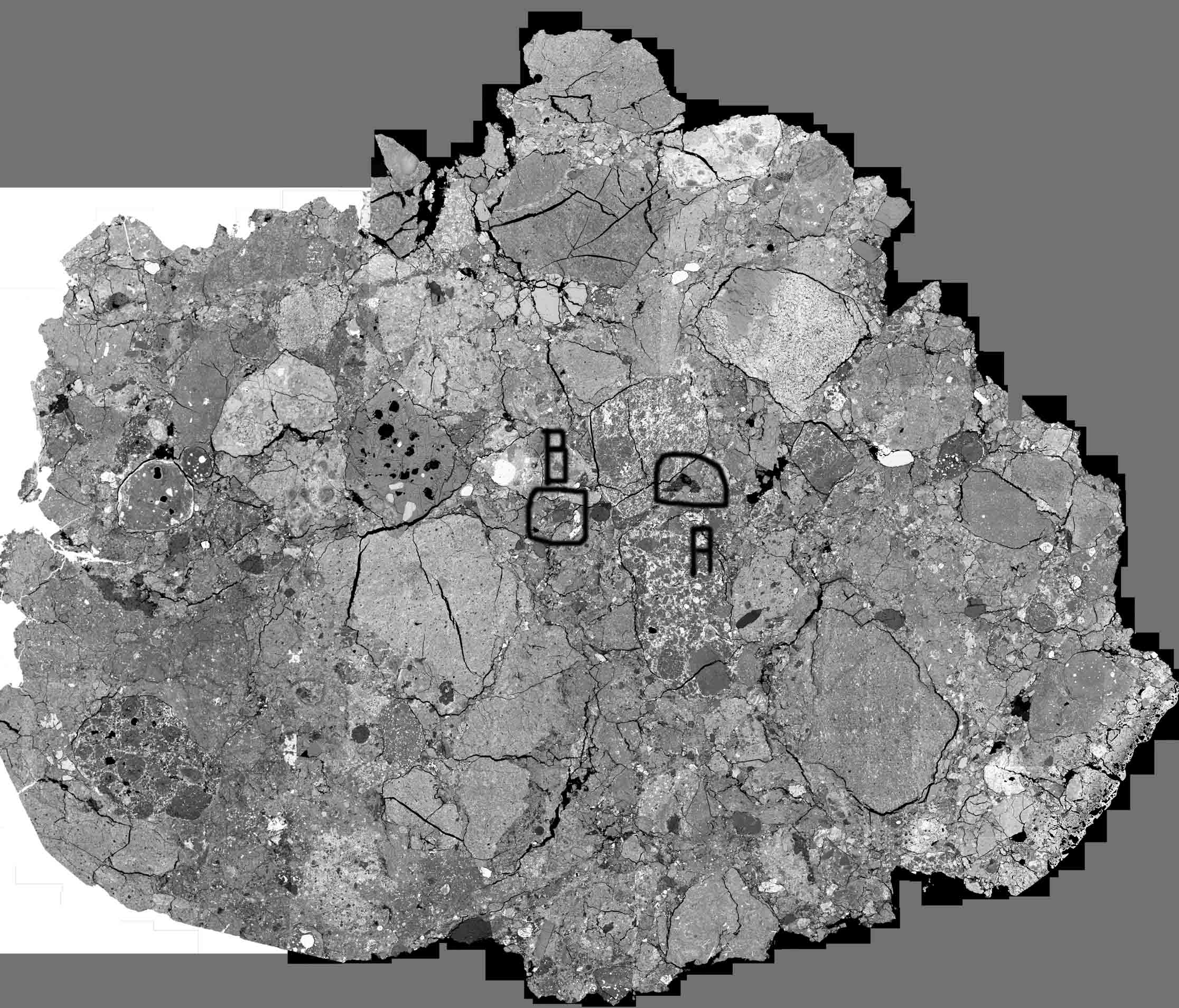 Kaidun
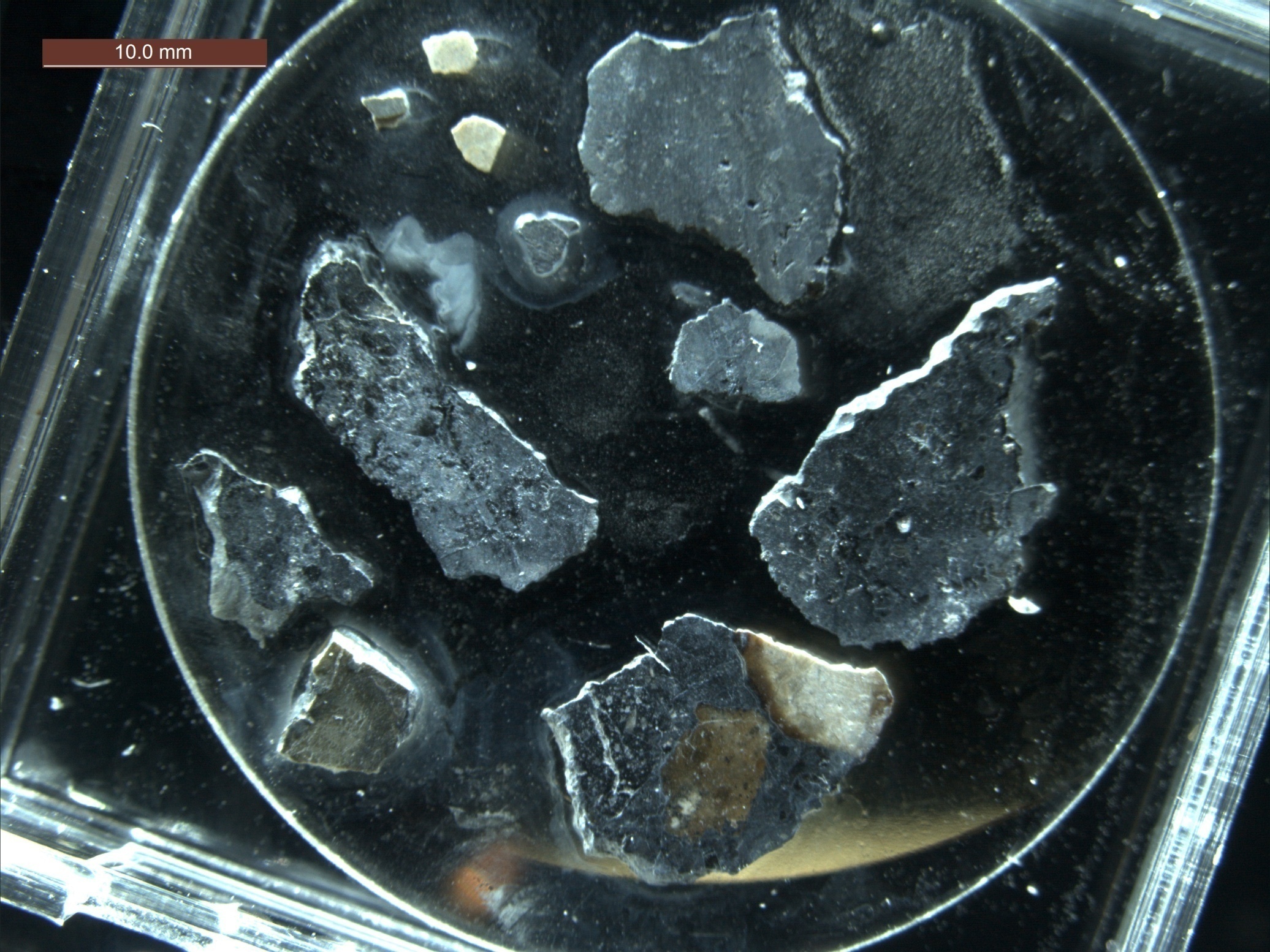 6
4
5
7
8
9
1
2
10
11
3
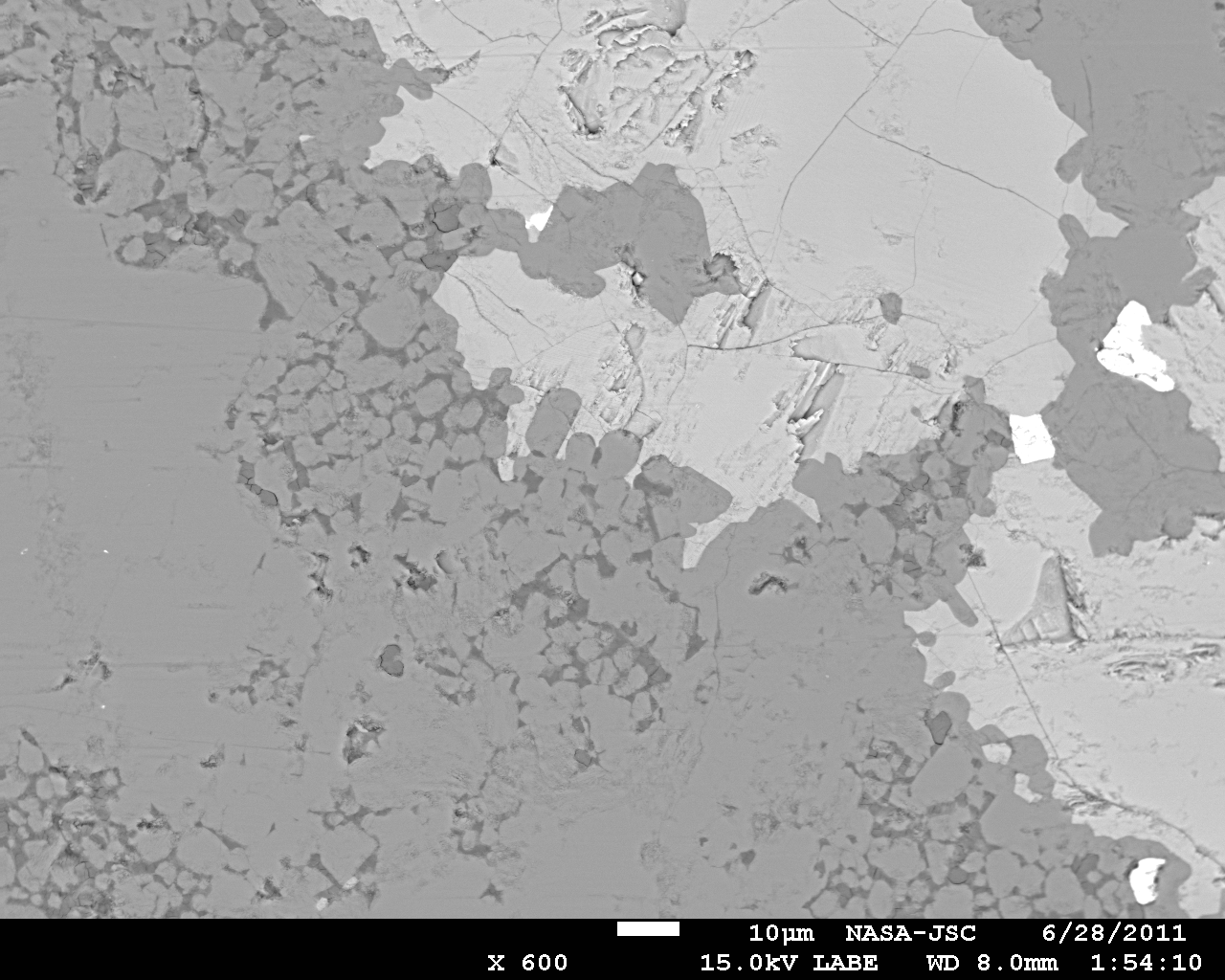 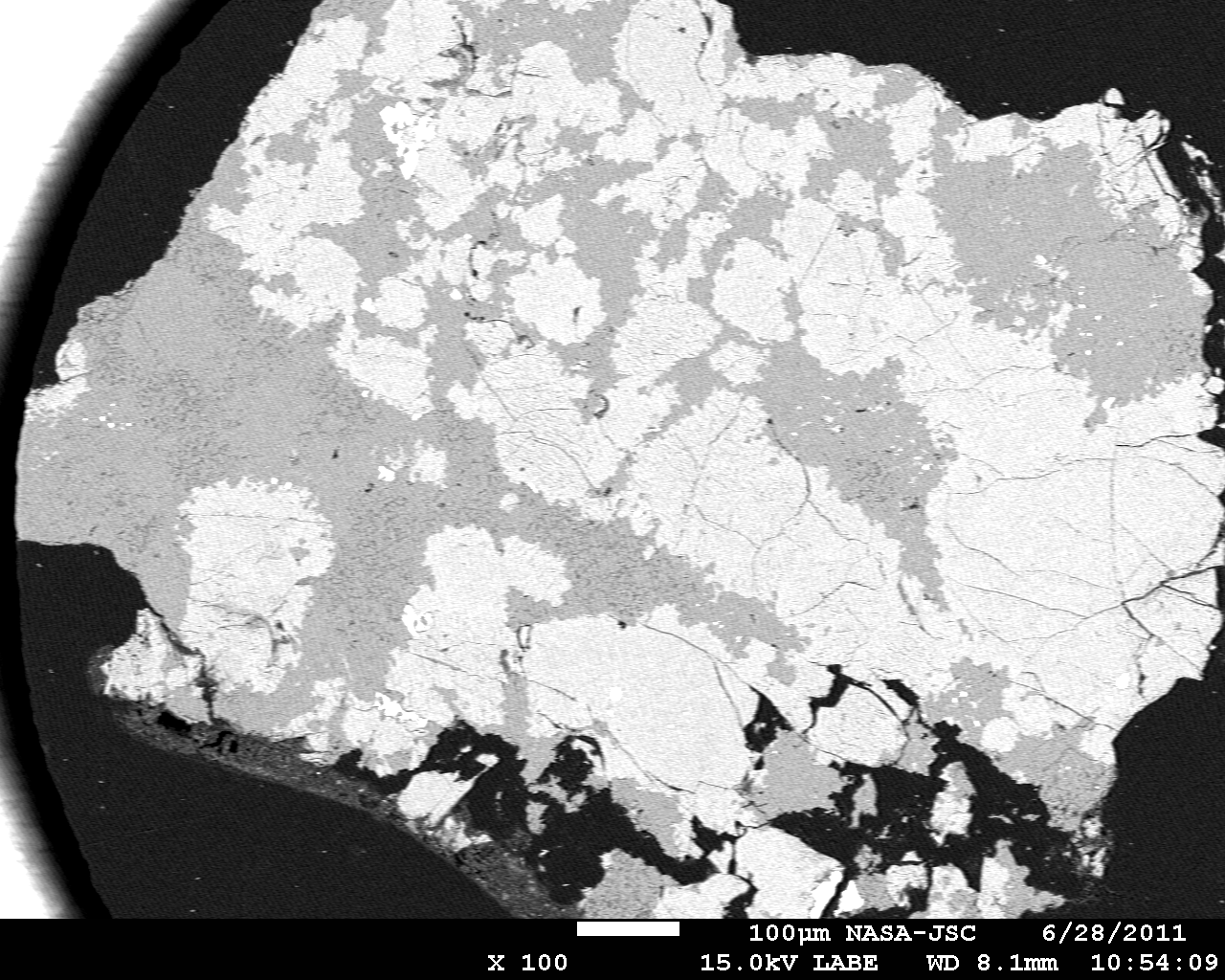 Diopside, Augite, Anorthite, Ilmenite,
Actinolite, all Verified by EBSD
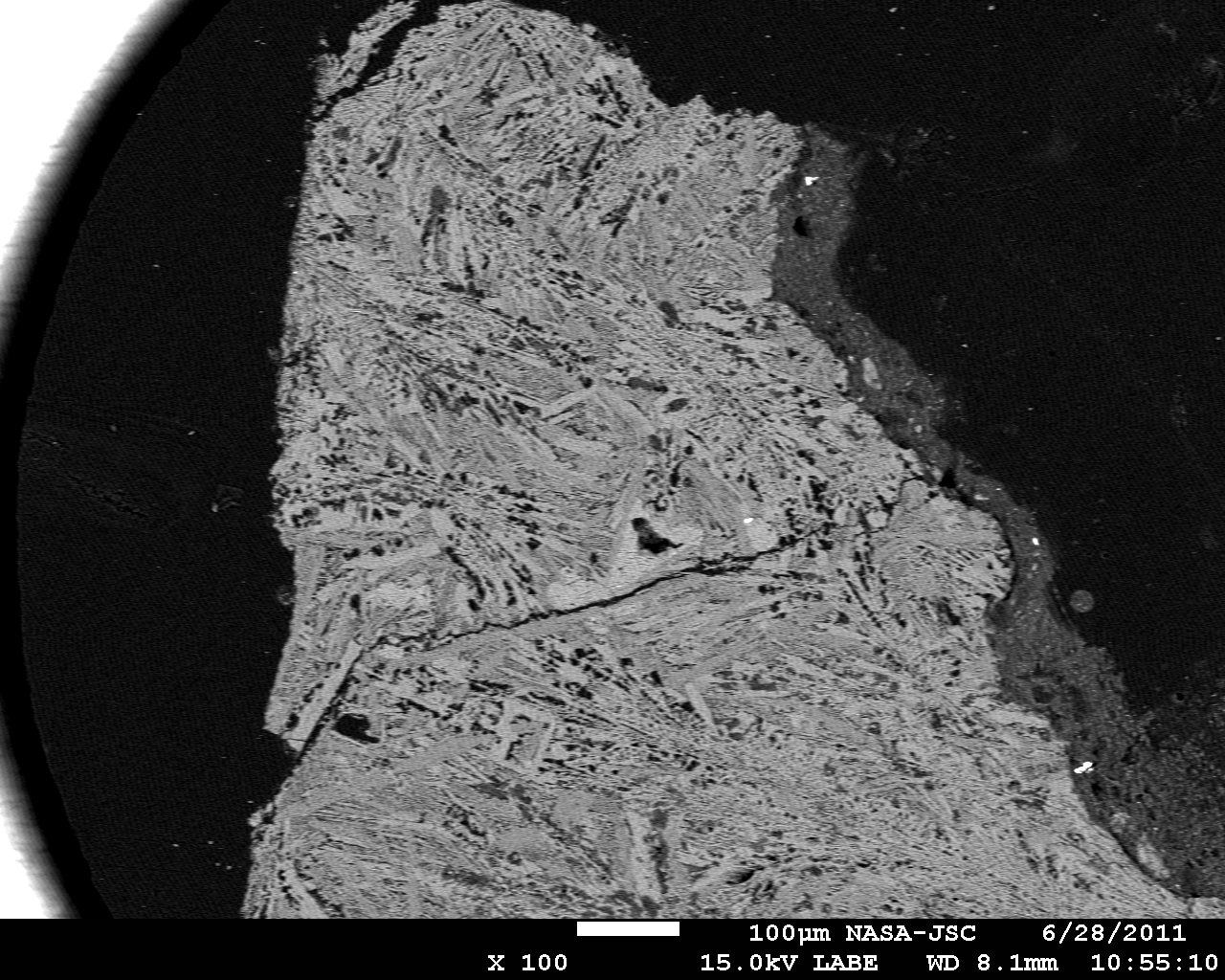 Calcite, Anorthite, Heideite, Ilmenite, Non-crystalline phase with Enstatite composition, Silica (indexes as either cristobalite and tridymite)
All Verified by EBSD

Aqueously altered Enstatite chondrite or Achondrite
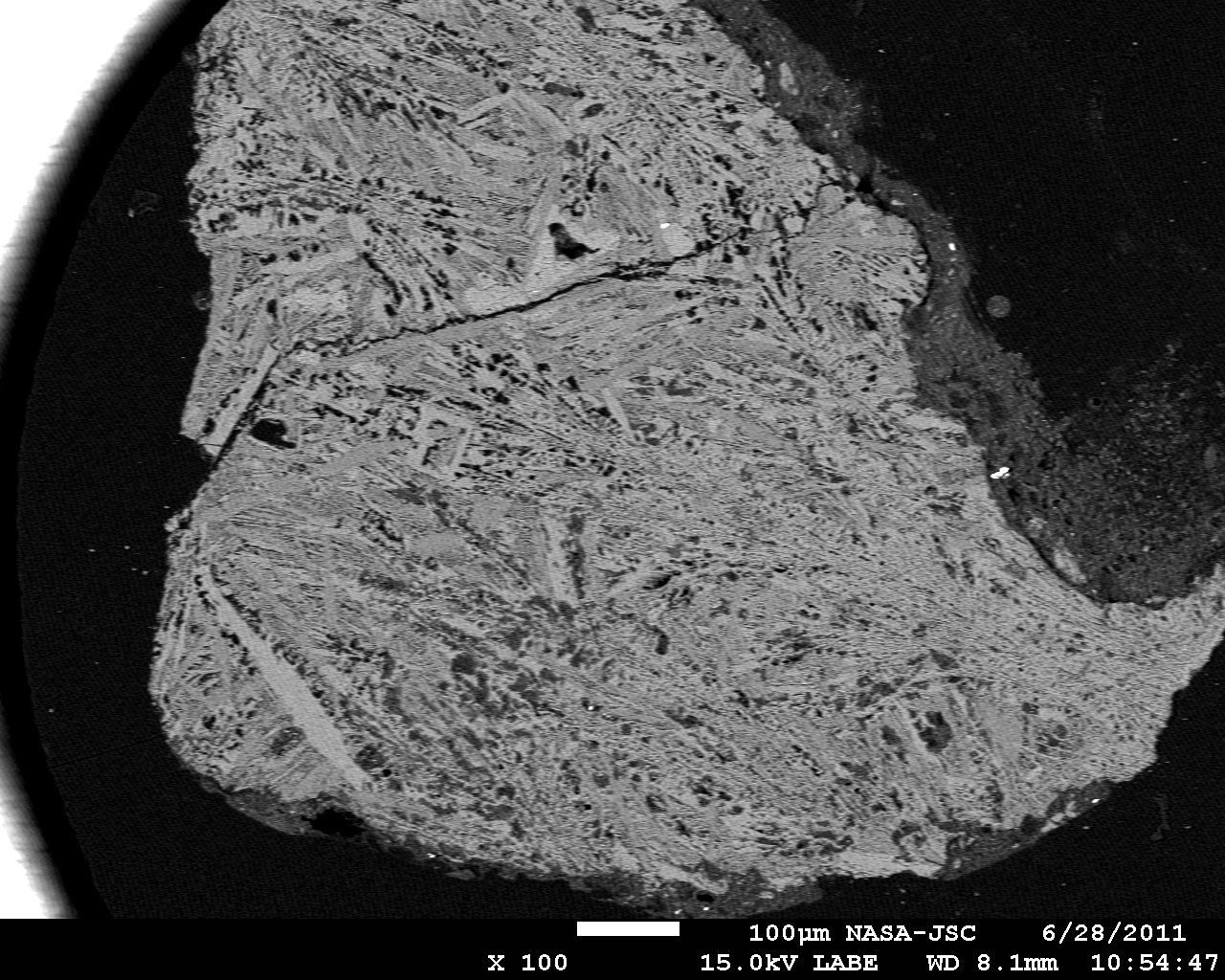 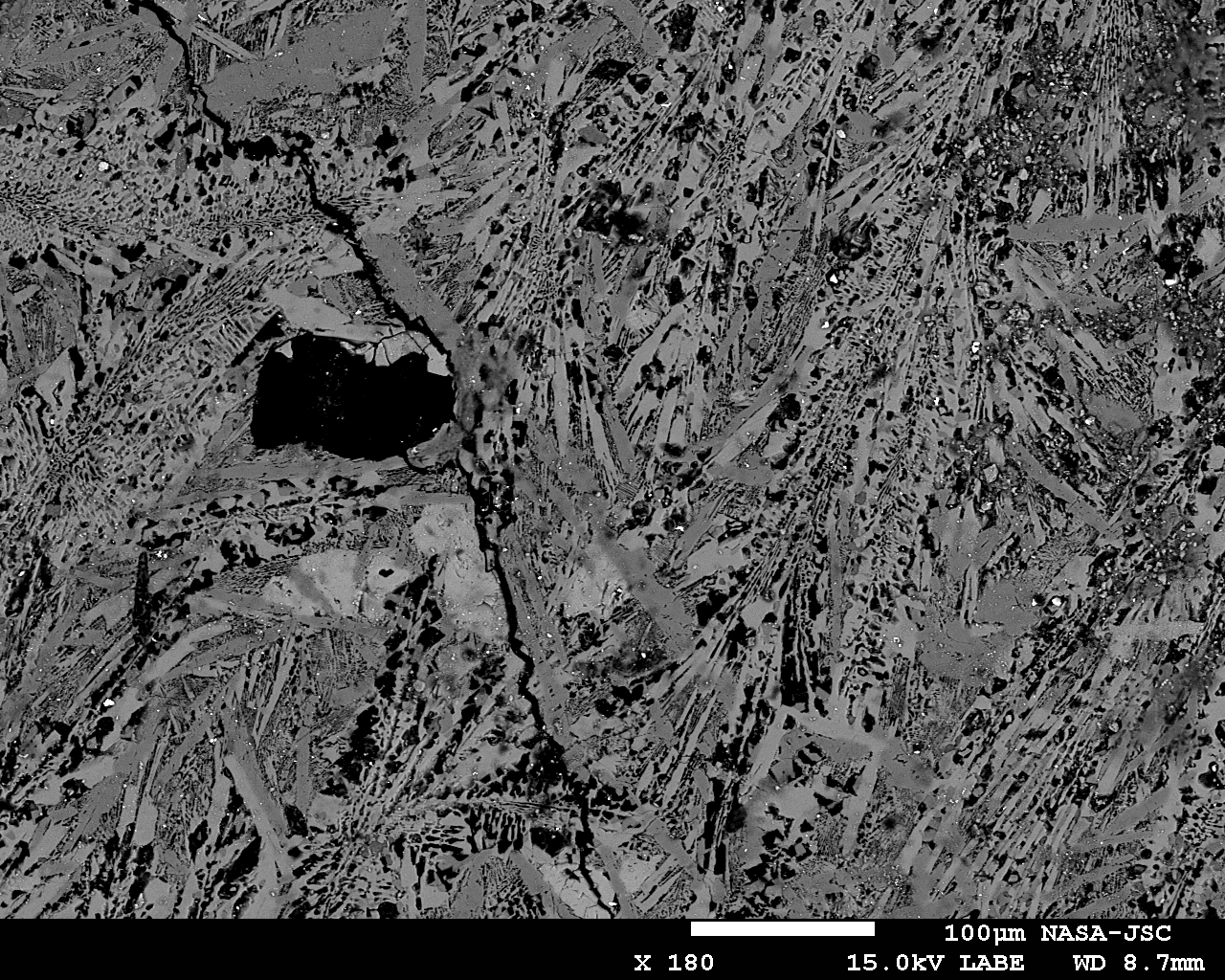 Resembles a hot spring deposit
Foreign Clasts in Meteorites
Maribo CM
Foreign Clasts in Meteorites
Most prevalent in HEDs, OC, CCs
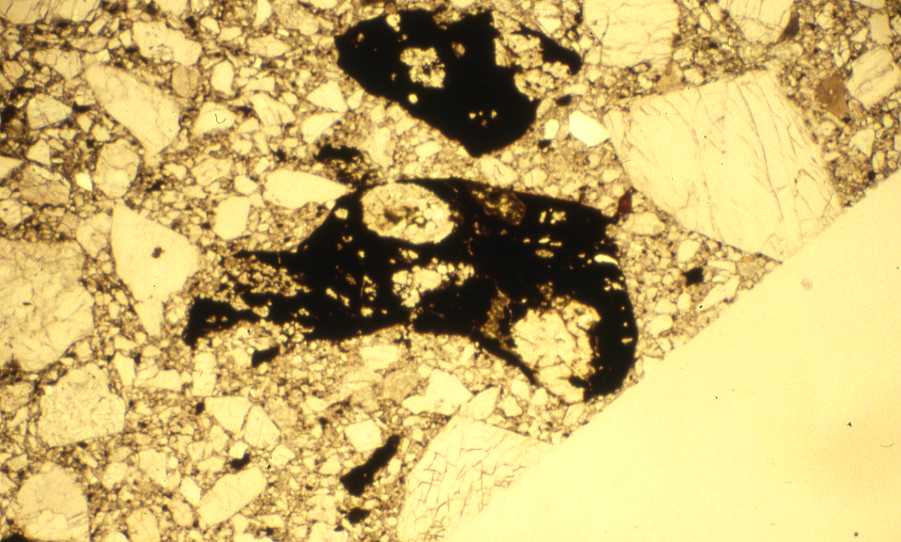 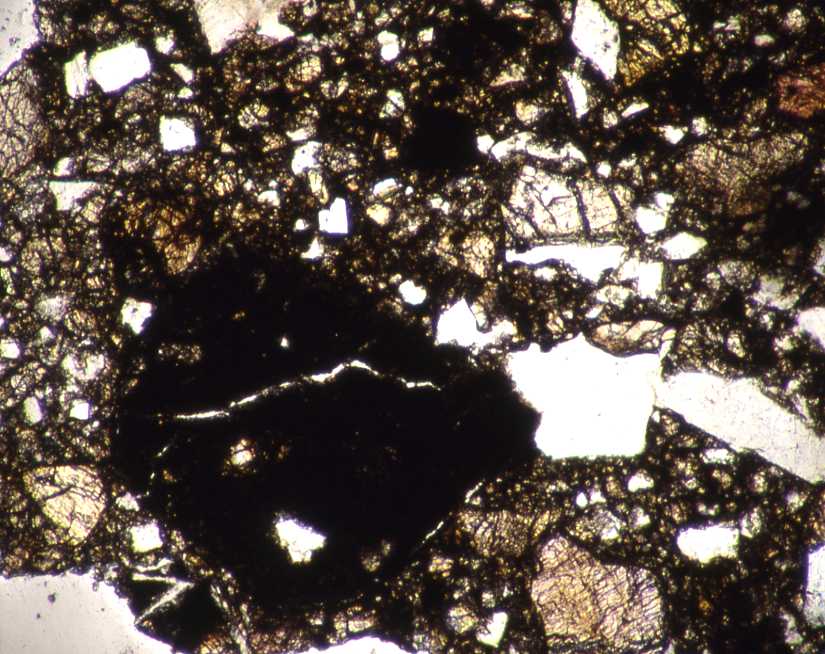 Jodzie Howardite
Y7740 Eucrite
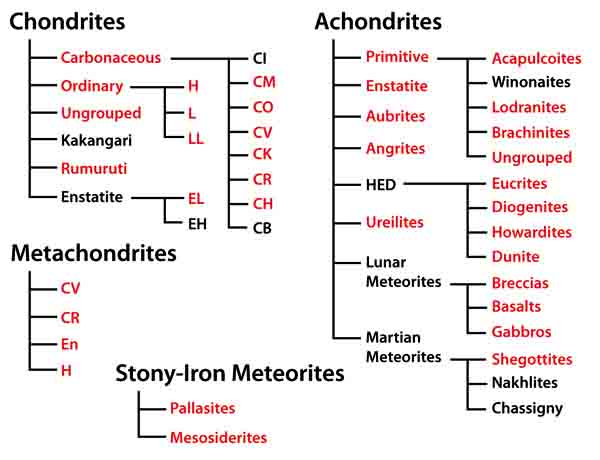 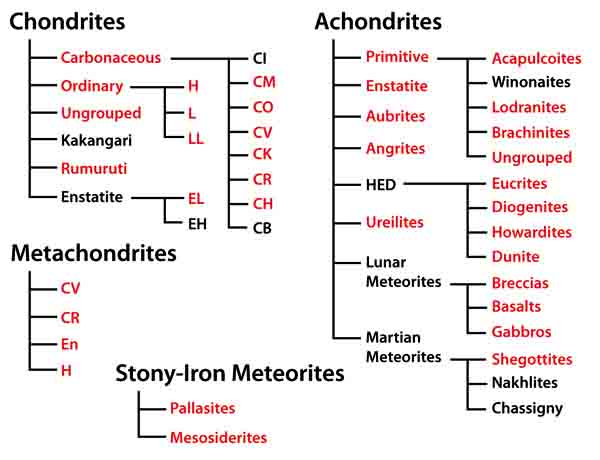 X
X
X
X
X
X
X
X
X
X
Foreign Clasts in Meteorites
Most prevalent in HEDs, OC, CCs
We have analyzed these in over 75 different meteorites
Most are “water”-bearing
The PRA 04401 Howardite contains ~40% CM chondrite, suggesting ~ 1 wt % “water” content in this HED meteorite
This much water might be visible from orbit, if not directly then by leveraging the 0.7 um ferrous/ferric feature
Alteration Location
(1) Reaction of anhydrous, high-temperature condensates with water vapor as the solar nebula cooled to the condensation temperature of water ice (~160 K at P ~10–6 bar, e.g., Cyr et al., 1998; Drake 2005)

(2) Hydration of silicate dust in the solar nebula during the passage of shock waves
through regions of elevated ice/dust ratios (Ciesla et al., 2003)

(3) Alteration within small water-bearing protoplanetary bodies that were later disrupted and their altered components dispersed and then accreted with unaltered materials into the final asteroidal s (preaccretionary alteration) (e.g., Metzler et al., 1992; Bischoff, 1998) 

(4) Parent- body alteration model in which aqueous alteration occurs entirely during and/or after asteroidal accretion (DuFresne and Anders, 1962; Kerridge and Bunch, 1979; Zolensky and McSween, 1988)
Evidence for Parent Body Alteration
Mineral Textures

Veins of aqueous alteration products require a parent body origin
Veins
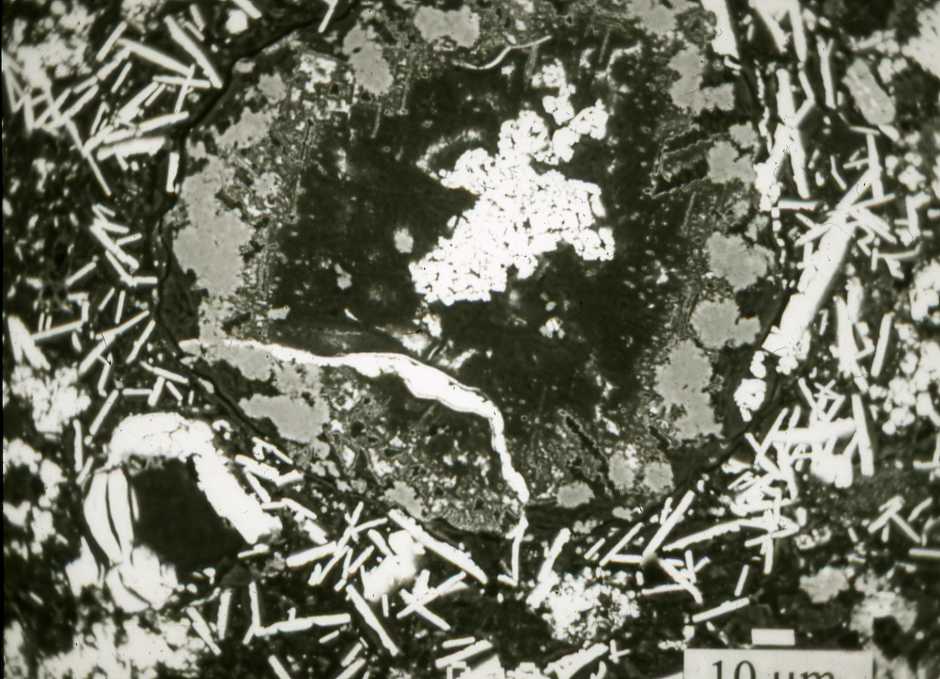 Kaidun
EET 92005 CM2
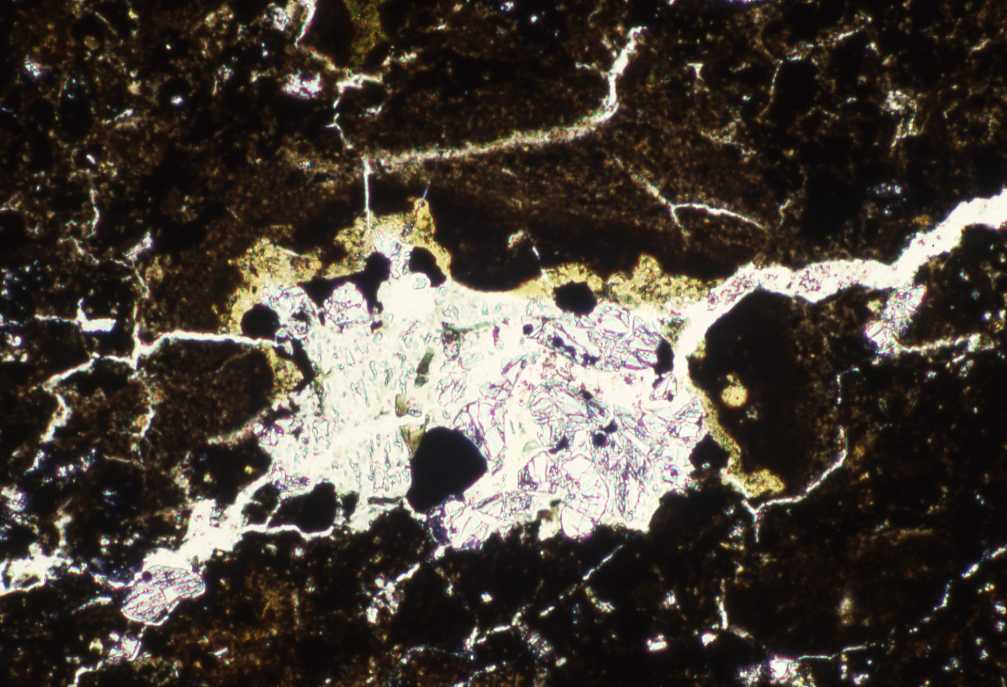 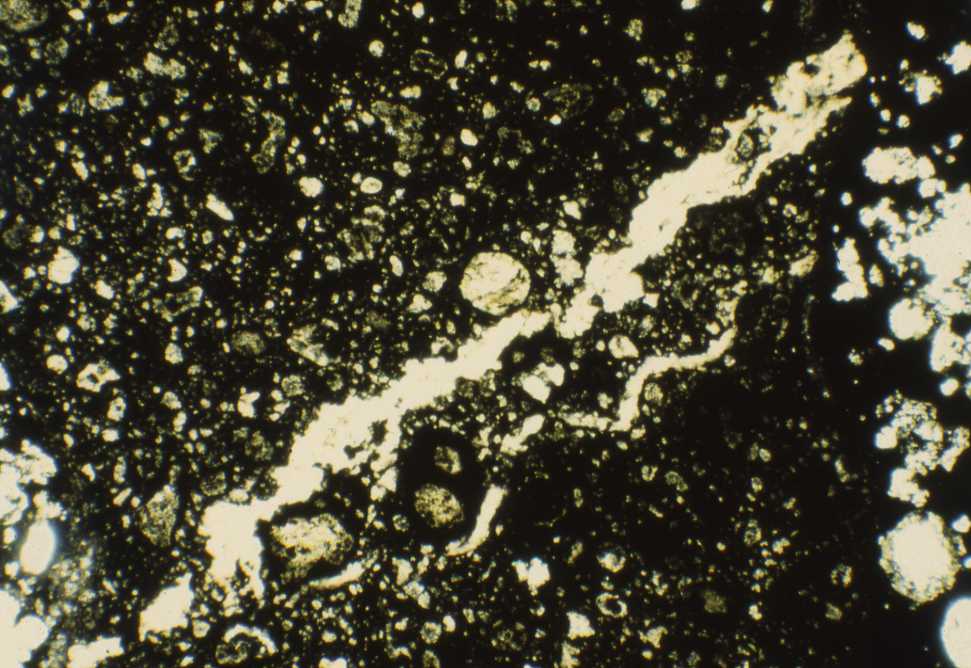 Nogoya CM2
Allende CV3
Subsequent Thermal Metamorphism can obscure the alteration record
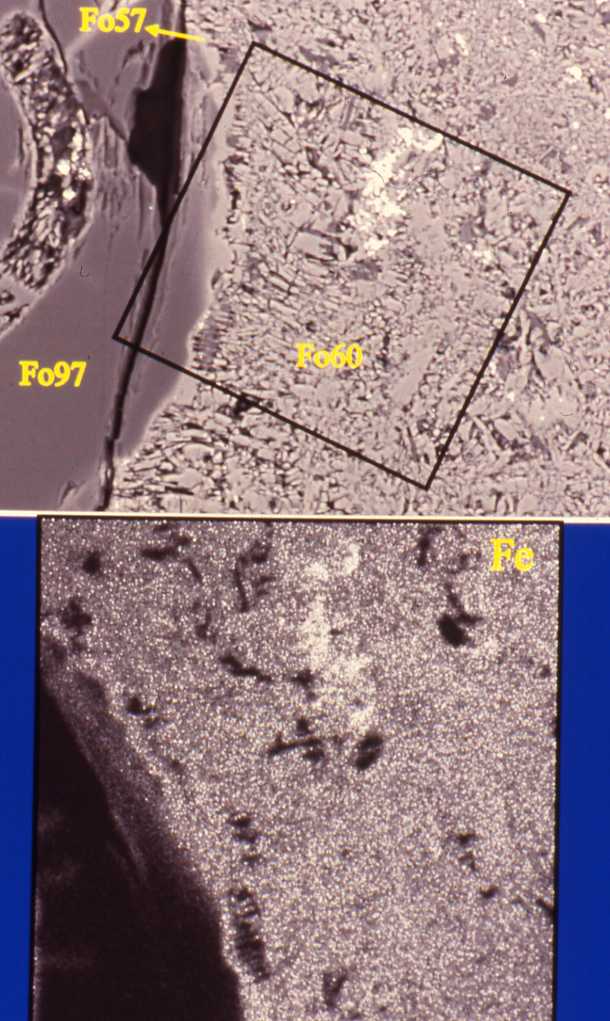 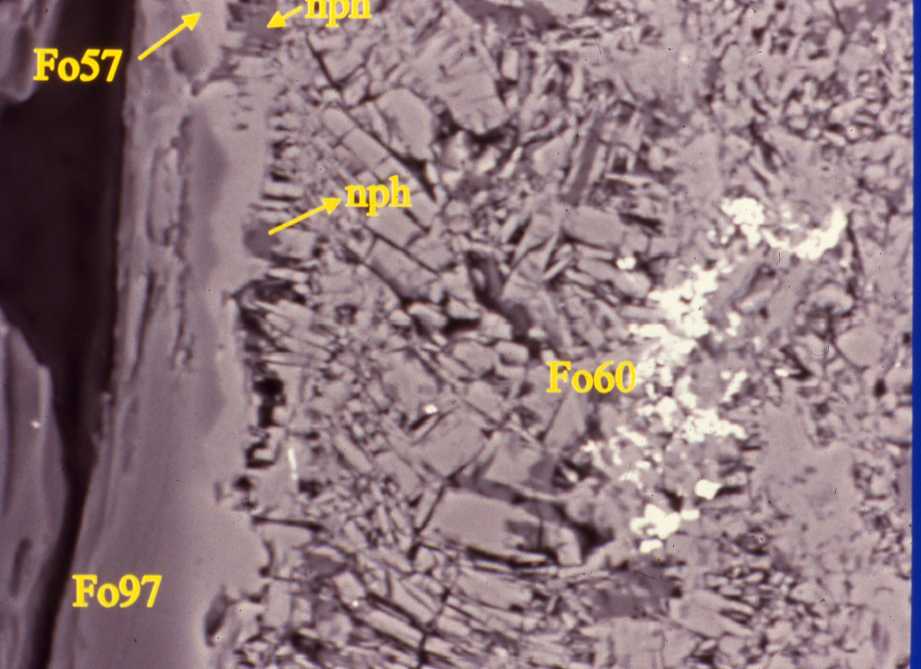 Allende CV3
Evidence for Parent Body Alteration
Mineral Textures

Veins of aqueous alteration products require a parent body origin

Fe-rich aureoles around some metal grains, carbonates, chondrules, etc, that incorporate nearby objects
Rims
Y75273 (LL3)
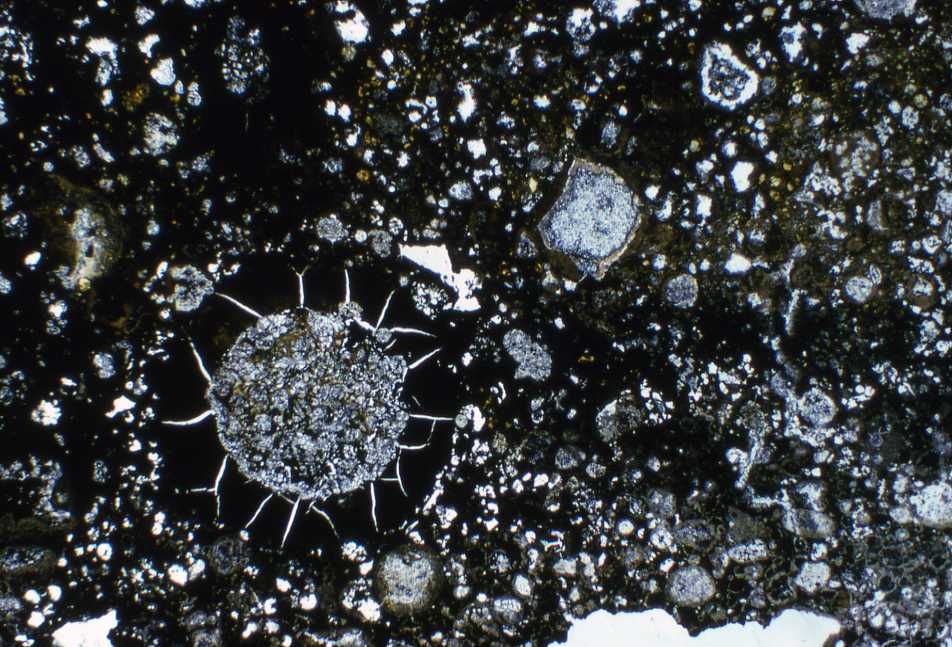 EET 92005 CM2
Evidence for Parent Body Alteration
Mineral Textures

Veins of aqueous alteration products require a parent body origin

Fe-rich aureoles around some metal grains, carbonates, chondrules, etc, that incorporate nearby objects 

Similarities of bulk compositions of matrix and chondrule rims in the same meteorite are most consistent with a parent body origin

Presence of aqueous fluid inclusions is most indicative of large quantities of liquid water relatively long periods of time

	Fluid inclusion-bearing halides (halite/sylvite) require leaching 	of large quantities of rock
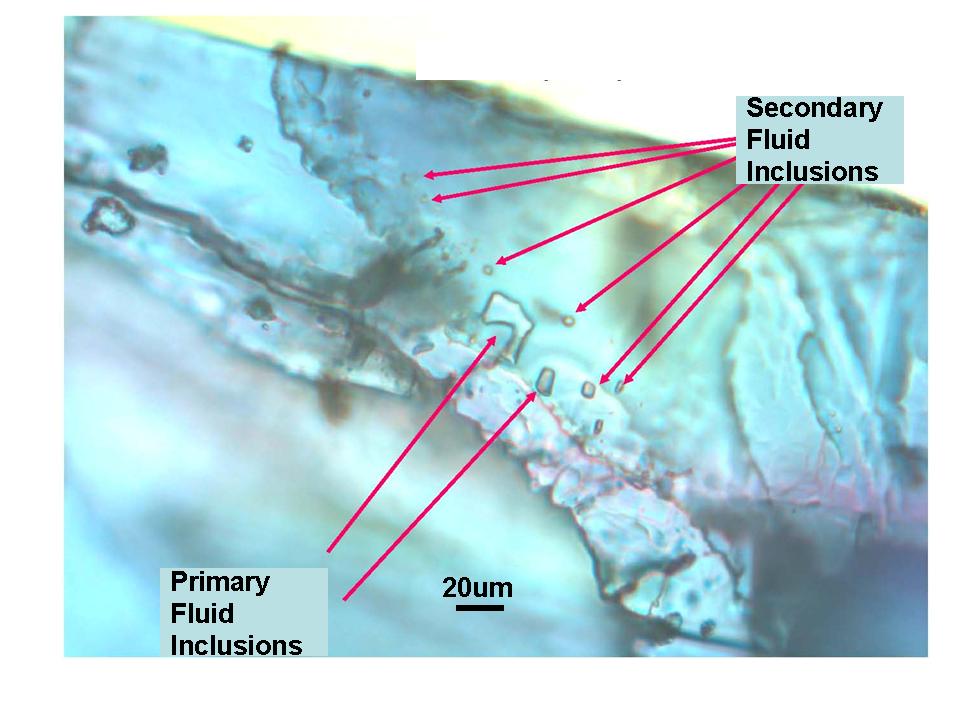 Evidence for Parent Body Alteration
CI chondrite bulk composition

Similarity of the bulk composition of CI chondrites to bulk solar values suggests closed system alteration, which is most compatible with a parent body location (Anders and Grevesse, 1989)

Refractory and moderately volatile alkalis and alkali earths such as K, Na, Ca, Rb, and Sr, as well as the rare earth elements, have variable solubilities in aqueous fluids and are leached at different rates from carbonaceous chondrites, so alteration in anything other than a closed system on an asteroidal parent body would invariably cause fractionation of these elements from one another, as well as from less-soluble elements such as Ti and Al.
Timing of alteration
Early.  In the first 20my of solar system history

Mineralogy tells us that the alteration was episodic

The effects of aqueous alteration were sometimes erased by subsequent thermal metamorphism, so the alteration occurred during the pro-grade phase of thermal metamorphism
CONDITIONS OFAQUEOUS ALTERATION
CONDITIONS OFAQUEOUS ALTERATION
Water-rock ratios
Calculations are generally in the range 0.1-1
pH
All are alkaline: 7-12, mainly owing to the formation of serpentine and saponite from precursor silicates
Direct water samples
Aqueous fluid inclusions were reported in the 1970s in an ordinary chondrites (Jilin) by Ed Roedder

But there was zero work on these inclusions, which were subsequently lost and consumed for chronological analyses (here in Paris!)
Direct water samples
We have aqueous fluid inclusions in carbonates in CI1 (Ivuna) and CM2 (Murray, Sayama)
But there is no work on these inclusions to date
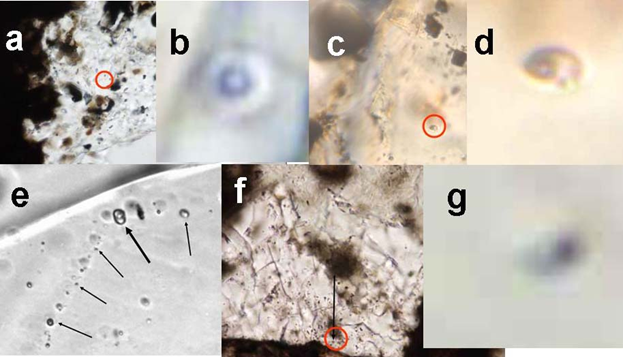 Direct water samples
We have aqueous fluid inclusions in halite in two H chondrites (Monahans  H5 and Zag H3-5)
We have trapping temperatures (~25C)
We have O and H isotopic measurements of the water (Yurimoto-san’s talk)
We have mineralogical analyses of associated solid inclusions (reported at MetSoc 2011)
We will soon have trace                                                                   element compositions of the                                                          halides (by ICPMS
These data all tell us that these                                                         halite crystals did not derive                                                               from the H5 parent asteroid(s)
So, where did they come from?
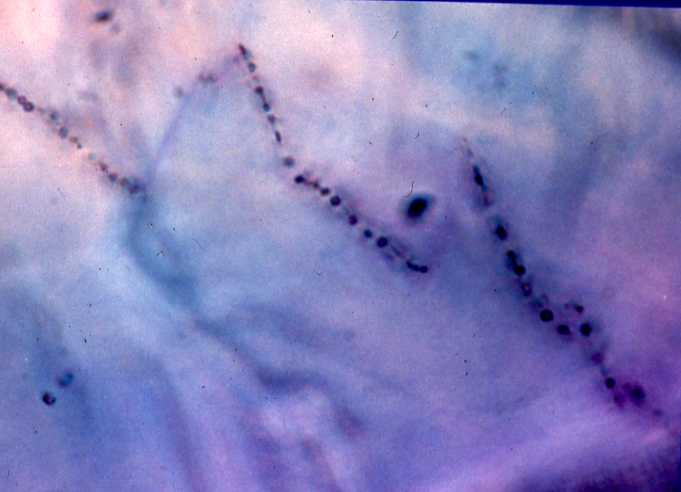 Fluid Inclusions in Zag (H3-5) halite
Maybe Cryovolcanism involving brines?
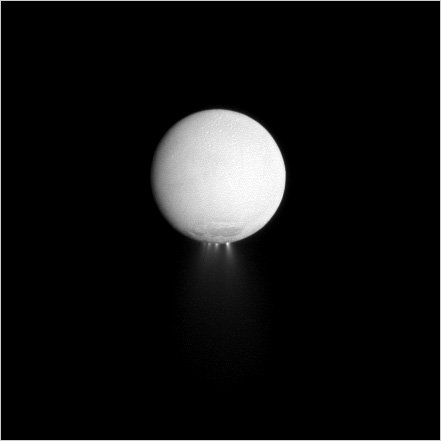 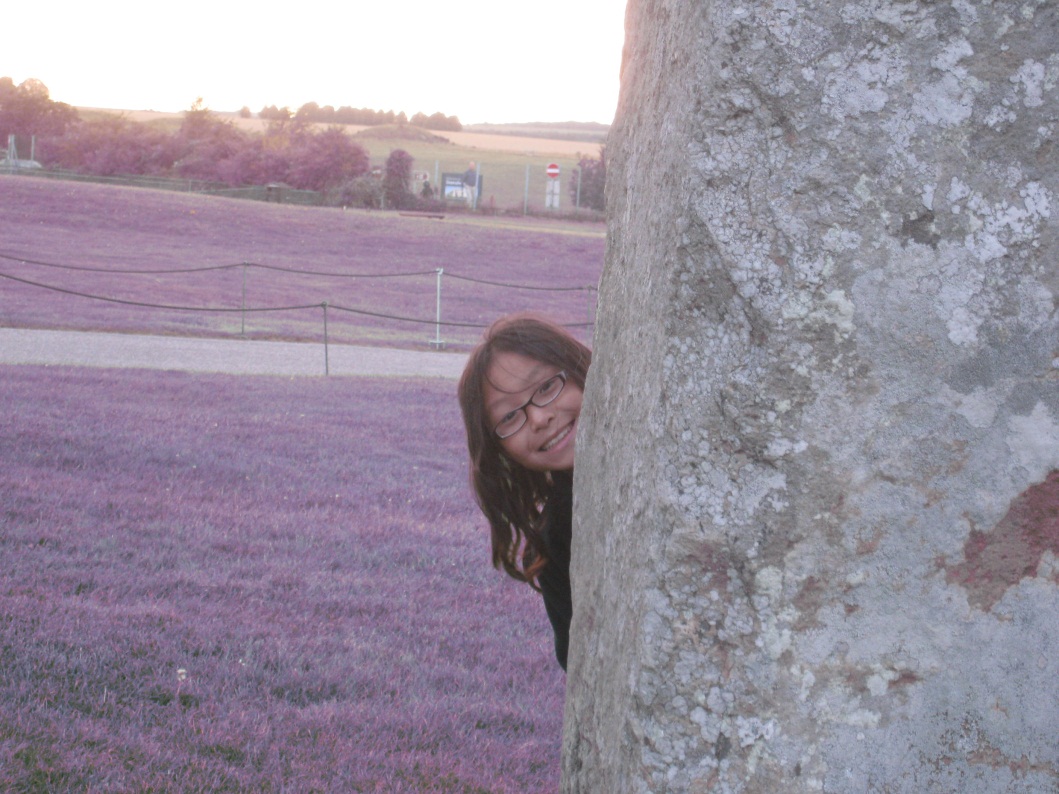